Λέιζερ
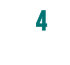 Διαφορές
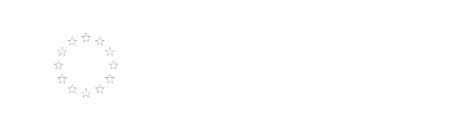 1
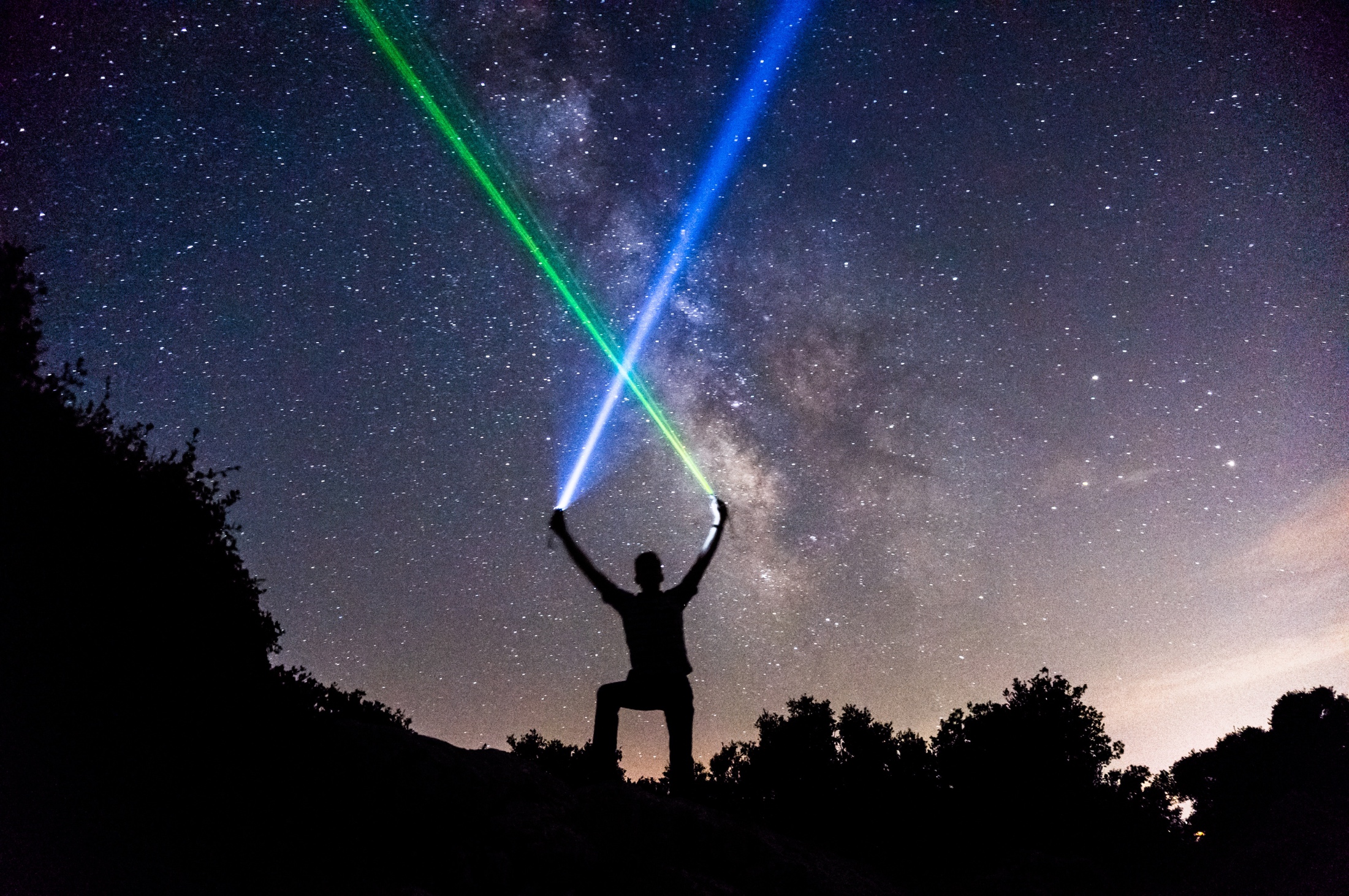 Διαφορές
Τα λέιζερ είναι κάτι περισσότερο από απλά ισχυροί φακοί..
2
Διαφορές
Ξεκινά με αδύναμο φως και συνεχίζει να προσθέτει όλο και περισσότερη ενέργεια, ώστε τα κύματα φωτός να γίνονται όλο και πιο συγκεντρωμένα.
x
x
Διαφορές
Λέιζερ: όλες οι φωτεινές ακτίνες έχουν το ίδιο μήκος κύματος. Αυτό κάνει το φως του λέιζερ να αποτελεί μια ισχυρή συγκέντρωση ενέργειας.
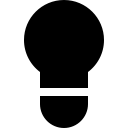 x
x
4